ESCUELA NORMAL DE EDUCACIÓN PREESCOLAR 
LICENCIATURA EN EDUCACIÓN PREESCOLAR                                        CICLO ESCOLAR 2021-2022




EDUCACIÓN SOCIOEMOCIONAL 
MTRA: MARTHA GABRIELA AVILA 

Grafica 

VANESSA MERITXELL GIL RODRIGUEZ 
2°B
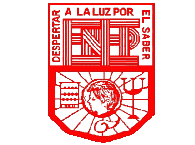 Autoconocimiento
Escribir en alguna libreta lo que nos va gustando o disgustando 
Anotar cuando sintamos que hayamos identificado el como nos sentimos
Conocernos a nosotros mismos mediante gustos
Autorregulación
Escribir en una libreta el como nos sentimos y así identificar emociones
Autonomía
Hacer cosas por nosotros mismos
Empezar por cosas que nos cuestan y así de podo en poco en poco ser mas independiente
Colaboración
Trabajos en equipo
Empatía
Ponernos en el lugar de otra persona